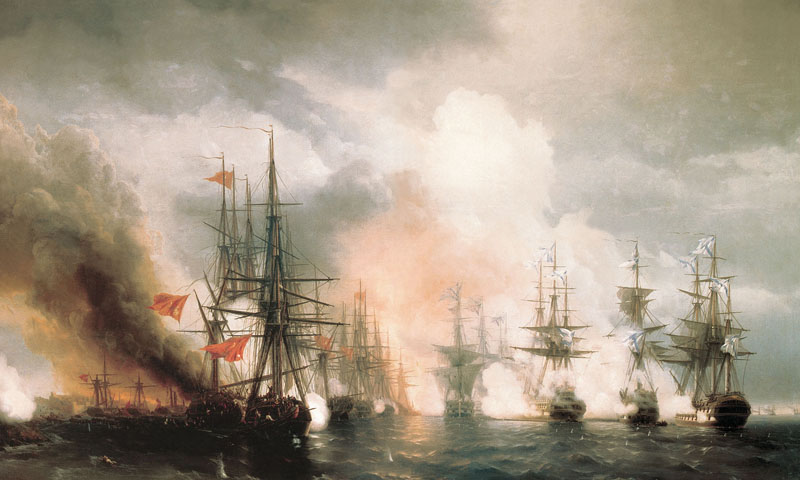 Крымская Война
1853-1856
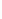 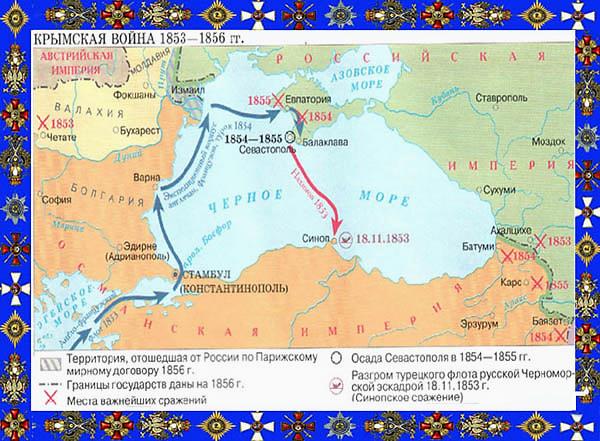 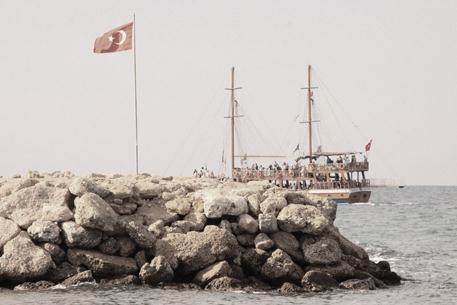 Восточный Вопрос
Расширить влияние на Балканах
Контроль над проливами Босфор и
Дарданеллы
Окончательный разгром Турции
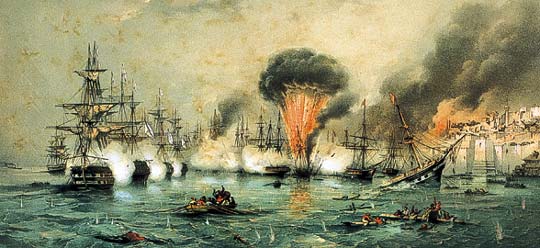 Синопское сражение
18 ноября 1853г
П.С.Нахимов
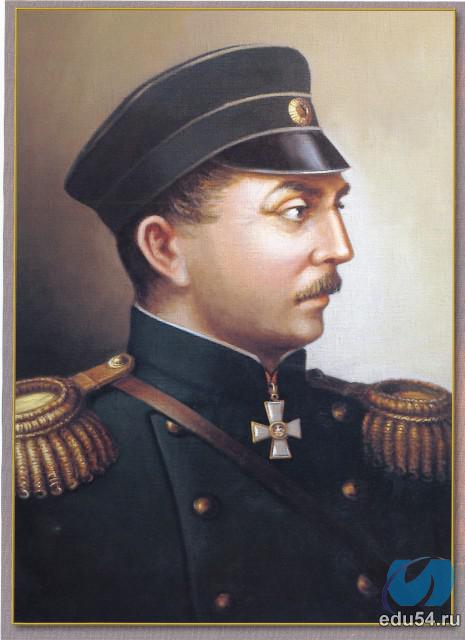 Черноморский флот под командованием адмирала Нахимова атаковал в Синопской бухте турецкий флот(корабли противников были потоплены.
Сражение на реке Альме
Армия союзников высадилась в Крыму. Русские войска потерпели поражение.
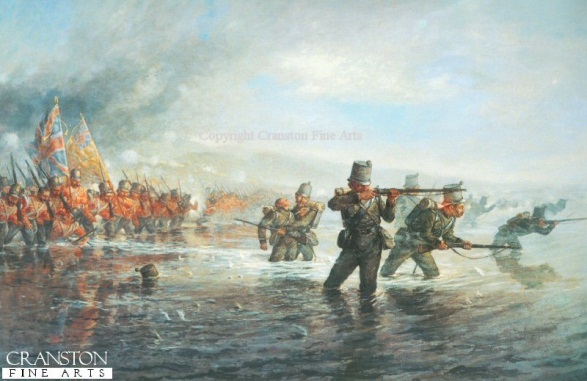 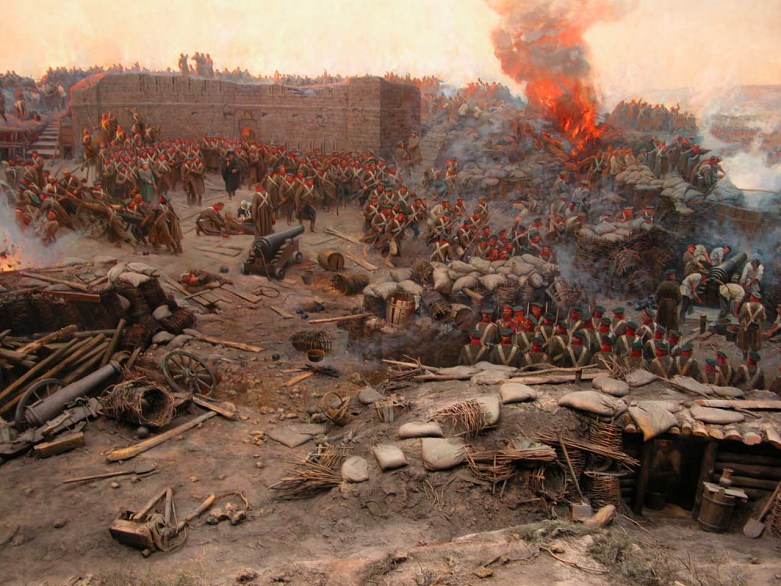 Осада Севастополя
13 сентября 1854
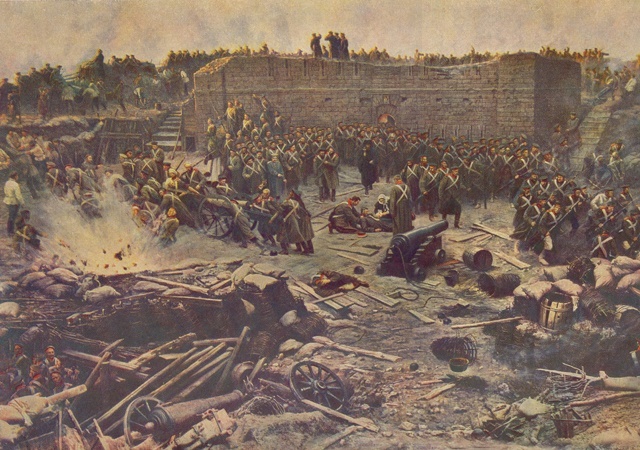 Оборона Севастополя
Э.И.Тотлебен
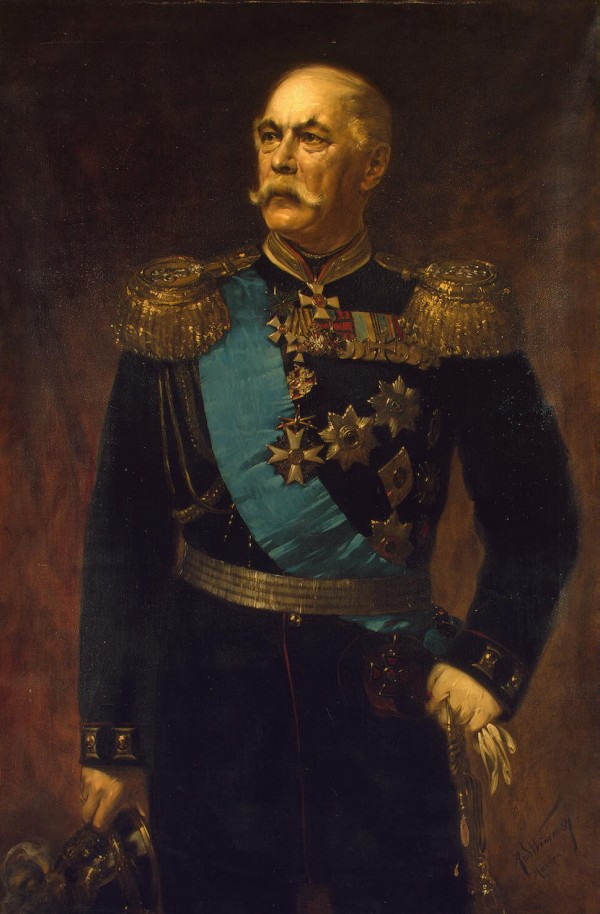 Обороняя Севастополь, Тотлебен проявил выдающийся инженерный талант при строительстве укреплений, не позволивших взять город атакой и заставивших противника перейти к осаде.
В.А.Корнилов
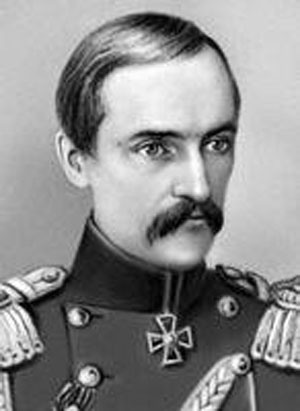 Оборону города, крепости возглавил адмирал В.А.Корнилов. Чтобы суда неприятеля не вошли в бухту приказано затопить часть Черноморского флота.
«Товарищи!..На нас лежит честь защиты Севастополя, защиты родного нам флота! Будем драться до последнего! Отступать нам некуда, сзади нас море. Всем начальникам частей я запрещаю бить отбой, барабанщики должны забыть этот бой! Если кто из начальников прикажет бить отбой, заколите, братцы, такого начальника, заколите и барабанщика, который осмелится бить позорный отбой! Товарищи, если бы я приказал ударить отбой, не слушайте, и тот из вас будет подлец, кто не убьет меня!..»
Из приказа вице-адмирала Корнилова.15 сентября 1854г
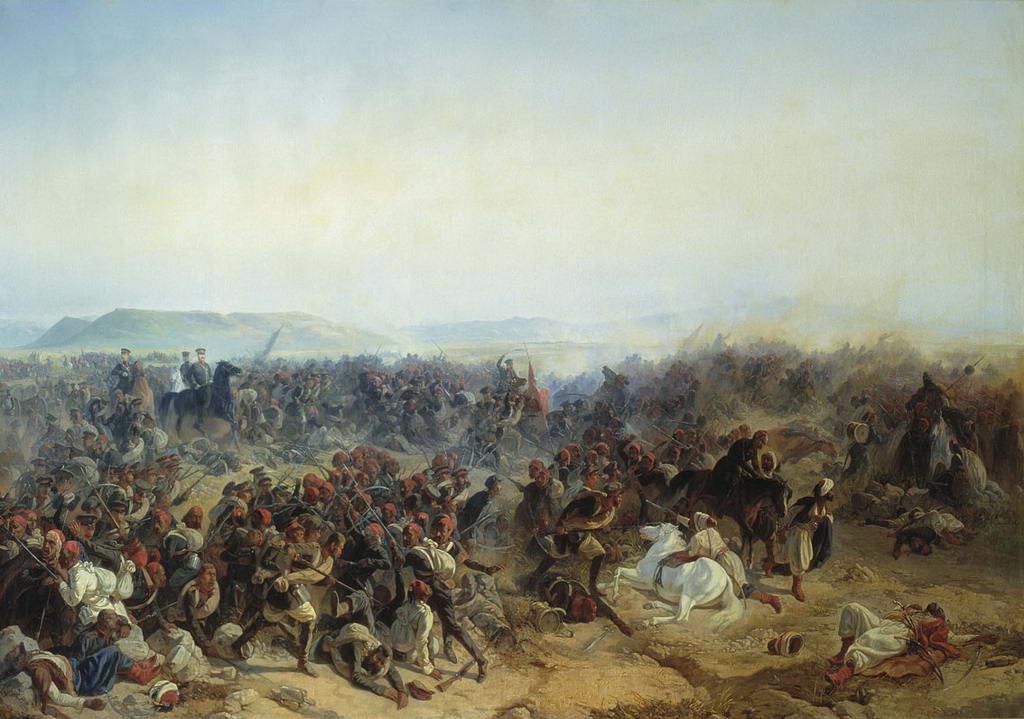 Крепость Карс
Под командованием Н.Н.Муравьёва русские войска наступают на крепость Карс. Перед нашими войсками открыта дорога на Эрзерум и дальше на запад
Парижский мир 18марта 1856г
Запрет России иметь флот на Черном море
Отказ от Молдавии и Валахии
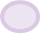 Отказ от черноморских проливов
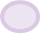 Отказ от  активной политики на Балканах
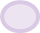 Причины поражения:
Экономическая и военно-техническая отсталость России
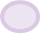 Флот был парусным, а не паровым
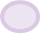 Плохое снабжение армии
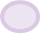 Герои Севастополя
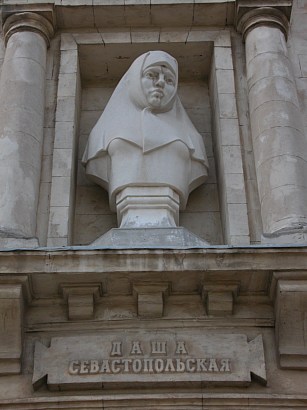 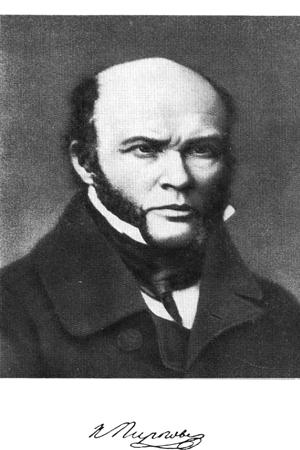 16 летняя сестра милосердия Дарья Александровна Севастопольская работала с хирургом Пироговым. Награждена золотой медалью «За оборону Севастополя».
Н.И.Пирогов-участник обороны Севастополя. Впервые произвёл операцию под наркозом на поле боя, ввел неподвижную гипсовую повязку, предложил ряд хирургических операций
Памятник затопленным кораблям
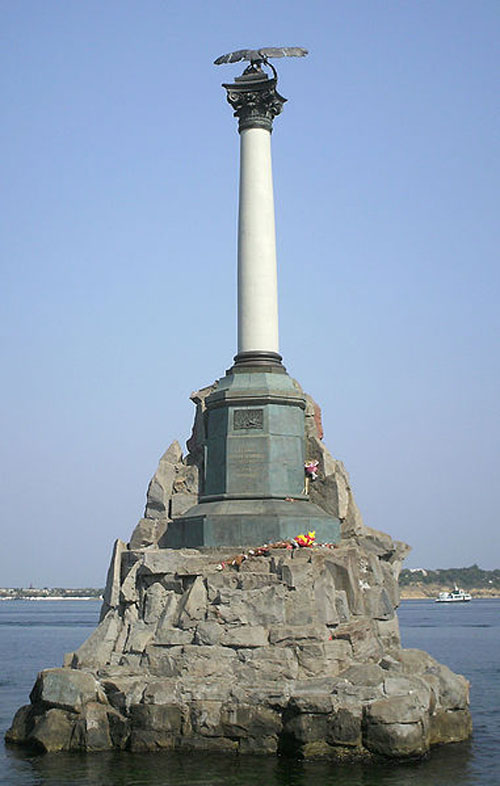 Монумент сооружён в 1905 году к 50-летию Первой обороны Севастополя, во время которой были затоплены русские парусные корабли, «чтобы заградить вход неприятельским судам на Рейд и тем самым спасти Севастополь»
Героям обороны Севастополя
В.Корнилов
В. Истомин
П. Нахимов
Э.Тотлебен
Н.И. Пирогов
Дарья Севастопольская
Л.Н. Толстой
П. Кошка и   35 тысяч защитников города
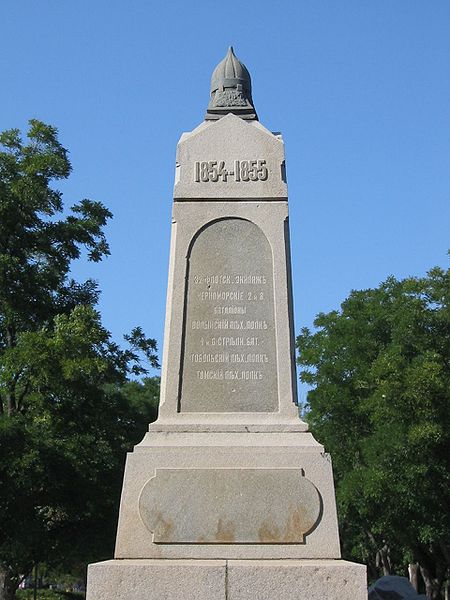 Презентация выплонена ученицей 9 в класса школы №456 Захаровой Екатериной
Руководитель
Учитель истории 
Питкянен Е.А.